Seniori în era digitală
-Suport de curs-
Masterclass: Familiarizarea cu dispozitivele digitale
și configurarea acestora
(smartphone, tabletă, calculator)
Erasmus+ Programme – Strategic Partnership
Project : 2021-2-RO01-KA210-ADU-000048477
Project Title: “Senior in digital era”
Material realizat cu sprijinul financiar al Uniunii Europene.  Conținutul acestui material este responsabilitateaa autorilor, iar Agenția Națională și Comisia Europeană nu sunt responsabile  pentru modul în care va fi utilizat conținutul acestor informații
Erasmus+ Programme – Strategic Partnership
Project : 2021-2-RO01-KA210-ADU-000048477
Project Title: “Senior in digital era”
Material realizat cu sprijinul financiar al Uniunii Europene.  Conținutul acestui material este responsabilitateaa autorilor, iar Agenția Națională și Comisia Europeană nu sunt responsabile  pentru modul în care va fi utilizat conținutul acestor informații
Dispozitivele mobile, cum ar fi laptop-urile, smartphone-urile și tabletele, sunt peste tot în prezent. 
De ce sunt ele importante?
Dispozitivele mobile facilitează păstrarea contactului între oamenii și  pe măsură ce aceștia 
se răspândesc mai mult în întreaga lume, mulți adulți și vârstnici au nevoie de dispositive
 mobile care să le permită să rămână în contact cu familia.
Erasmus+ Programme – Strategic Partnership
Project : 2021-2-RO01-KA210-ADU-000048477
Project Title: “Senior in digital era”
Material realizat cu sprijinul financiar al Uniunii Europene.  Conținutul acestui material este responsabilitateaa autorilor, iar Agenția Națională și Comisia Europeană nu sunt responsabile  pentru modul în care va fi utilizat conținutul acestor informații
Smartphone
Combină caracteristici ale telefonului mobil tradițional cu un telefon, care are acces la internet (utilizând Wi-Fi sau date), ecran sensibil la atingere și tastatură virtuală. 
Tabletă
Computer portabil cu un ecran sensibil la atingere și o tastatură virtuală. Acestea pot avea și funcții de telefon mobil.
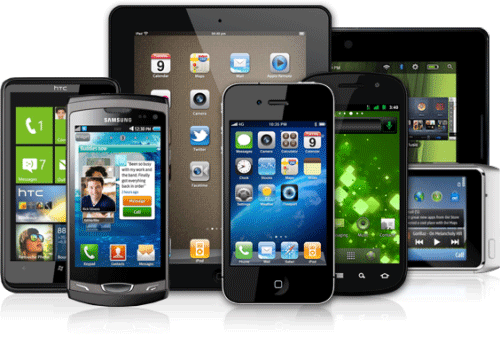 Erasmus+ Programme – Strategic Partnership
Project : 2021-2-RO01-KA210-ADU-000048477
Project Title: “Senior in digital era”
Material realizat cu sprijinul financiar al Uniunii Europene.  Conținutul acestui material este responsabilitateaa autorilor, iar Agenția Națională și Comisia Europeană nu sunt responsabile  pentru modul în care va fi utilizat conținutul acestor informații
eReader
Utilizat în principal pentru citirea de cărți electronice (eBooks). Poate avea acces limitat la internet pentru librării online și biblioteci.
Apps (Aplicații)
Scurtături care vă oferă acces direct la anumite programe de pe ecranul de pornire, cum ar fi de pe desktop-ul computerului. 
*APLICAȚIE*
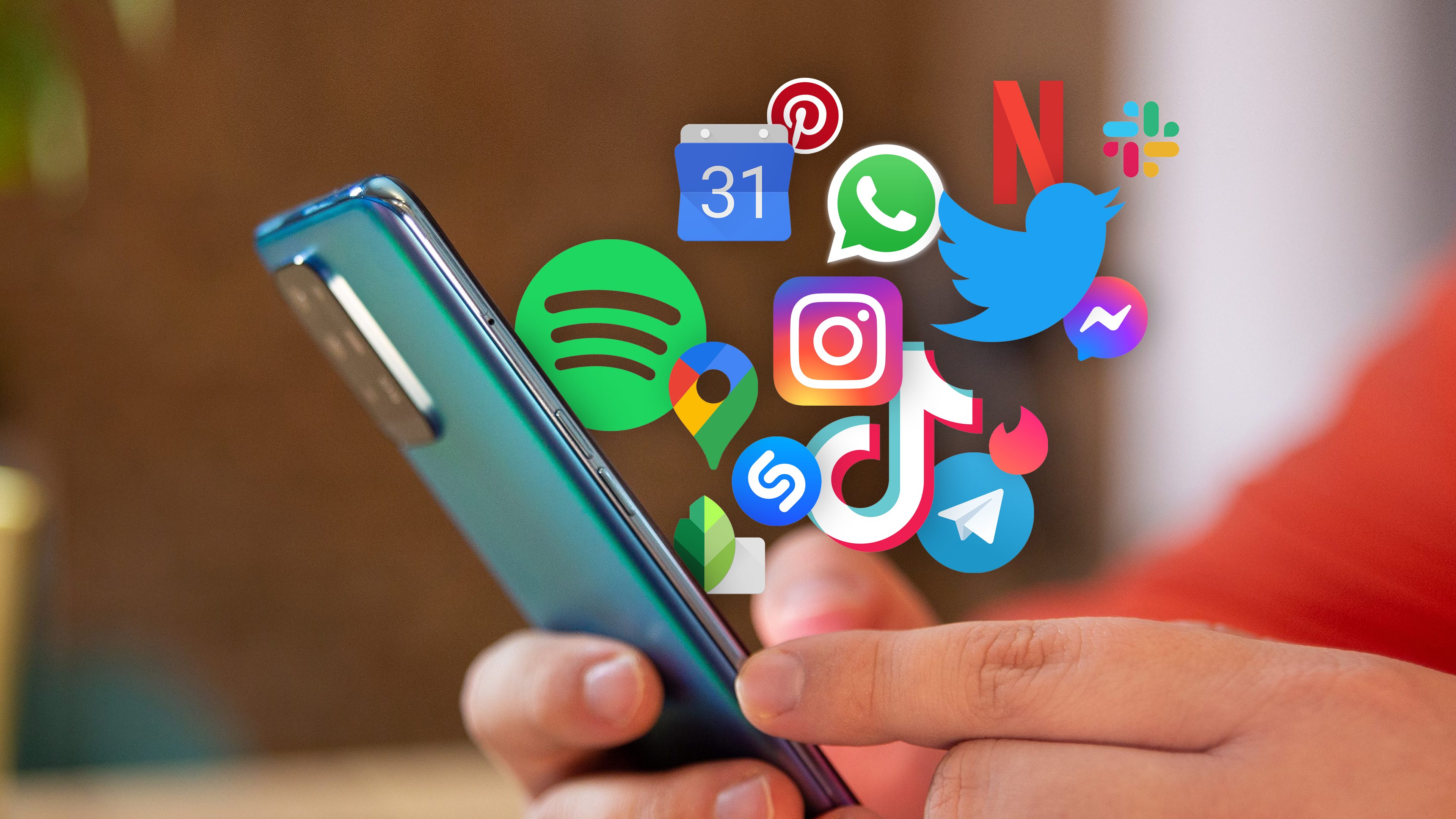 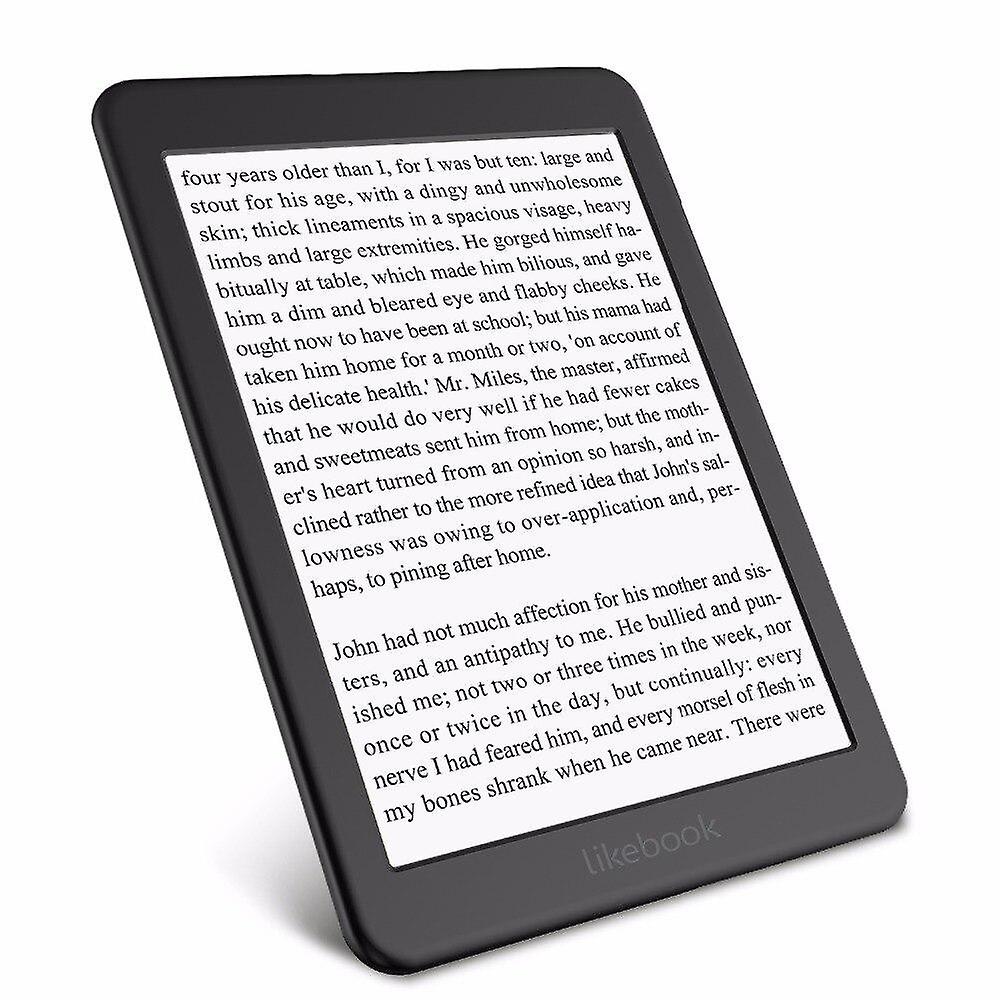 Erasmus+ Programme – Strategic Partnership
Project : 2021-2-RO01-KA210-ADU-000048477
Project Title: “Senior in digital era”
Material realizat cu sprijinul financiar al Uniunii Europene.  Conținutul acestui material este responsabilitateaa autorilor, iar Agenția Națională și Comisia Europeană nu sunt responsabile  pentru modul în care va fi utilizat conținutul acestor informații
Gesturi:
Atingeți:
Prin atingere se poate poate deschide, închide sau selecta ceva după ecran.

Atingerea de două de două ori- prin această atingere rapidă ecranul telefonului se poate mării pentru anumite aplicații

Atingeți și țineți apăsat:
Acest lucru poate deschide funcții suplimentare, cum ar fi mutarea aplicațiilor de pe un ecran pe altul. Acesta este același lucru ca și cum ați utiliza funcția clic dreapta pe un mouse de calculator.

*APLICAȚIE*
Erasmus+ Programme – Strategic Partnership
Project : 2021-2-RO01-KA210-ADU-000048477
Project Title: “Senior in digital era”
Material realizat cu sprijinul financiar al Uniunii Europene.  Conținutul acestui material este responsabilitateaa autorilor, iar Agenția Națională și Comisia Europeană nu sunt responsabile  pentru modul în care va fi utilizat conținutul acestor informații
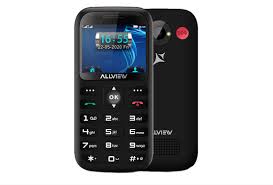 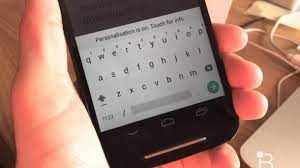 ALFABETUL
NUMERE
*APLICAȚIE*
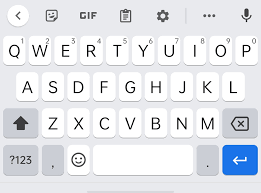 Șterge textul
SHIFT
BACKSPACE
ENTER
Vă oferă schimbul între litere minuscule cu cele majuscule
Începe o nouă linie de text
SPACEBAR
Adaugă spațiu între caractere
Erasmus+ Programme – Strategic Partnership
Project : 2021-2-RO01-KA210-ADU-000048477
Project Title: “Senior in digital era”
Material realizat cu sprijinul financiar al Uniunii Europene.  Conținutul acestui material este responsabilitateaa autorilor, iar Agenția Națională și Comisia Europeană nu sunt responsabile  pentru modul în care va fi utilizat conținutul acestor informații
INTERNETUL
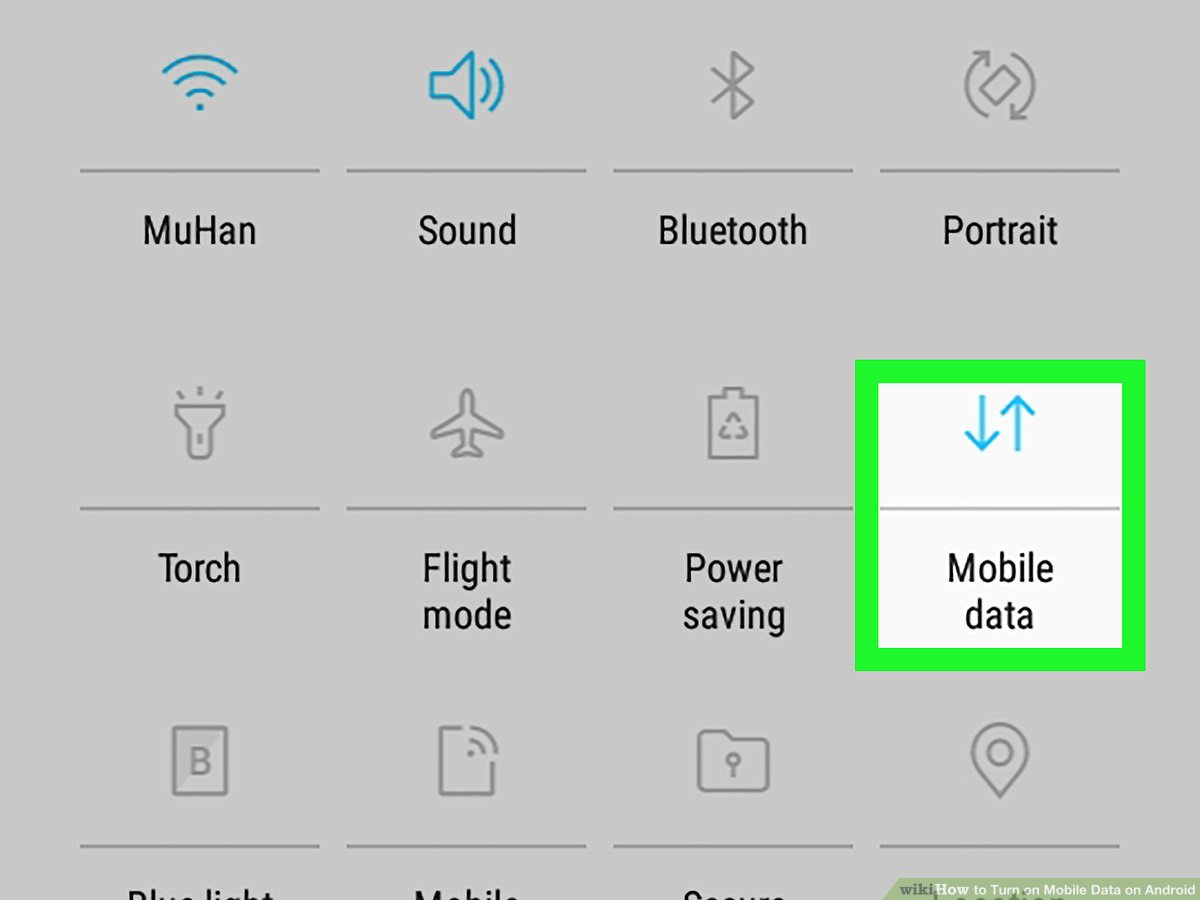 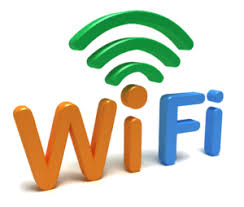 Erasmus+ Programme – Strategic Partnership
Project : 2021-2-RO01-KA210-ADU-000048477
Project Title: “Senior in digital era”
Material realizat cu sprijinul financiar al Uniunii Europene.  Conținutul acestui material este responsabilitateaa autorilor, iar Agenția Națională și Comisia Europeană nu sunt responsabile  pentru modul în care va fi utilizat conținutul acestor informații
ANDROID versus APPLE
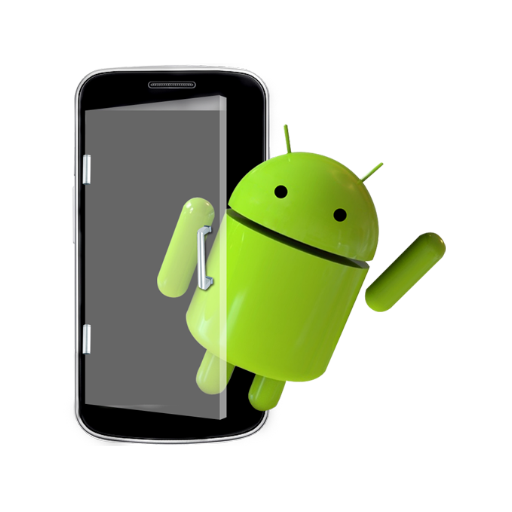 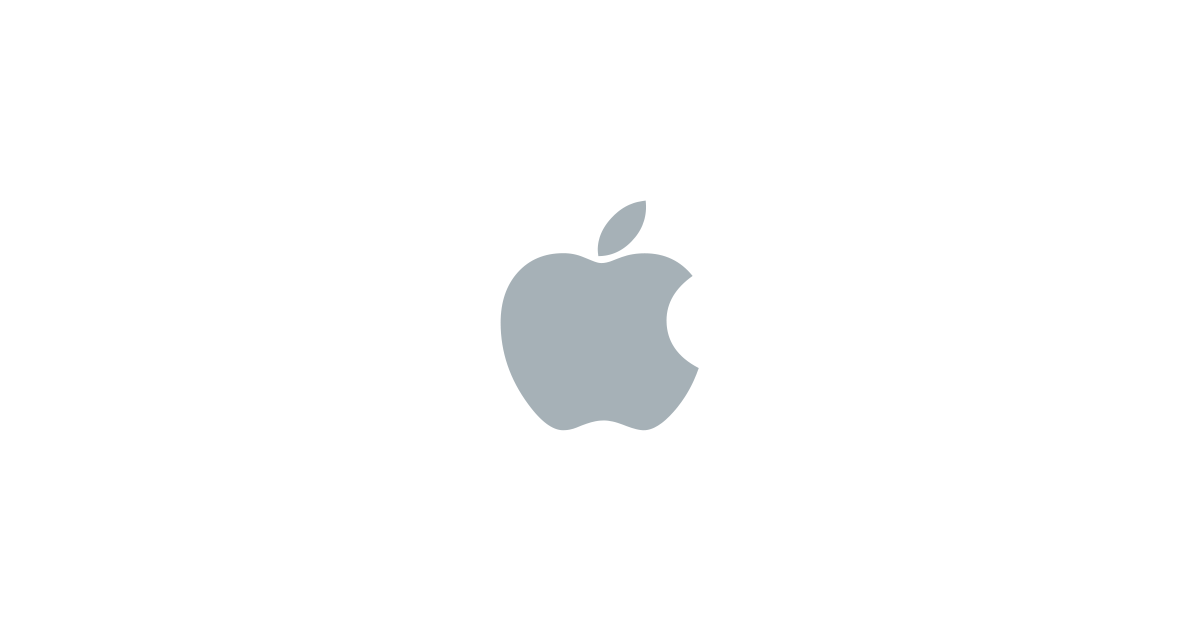 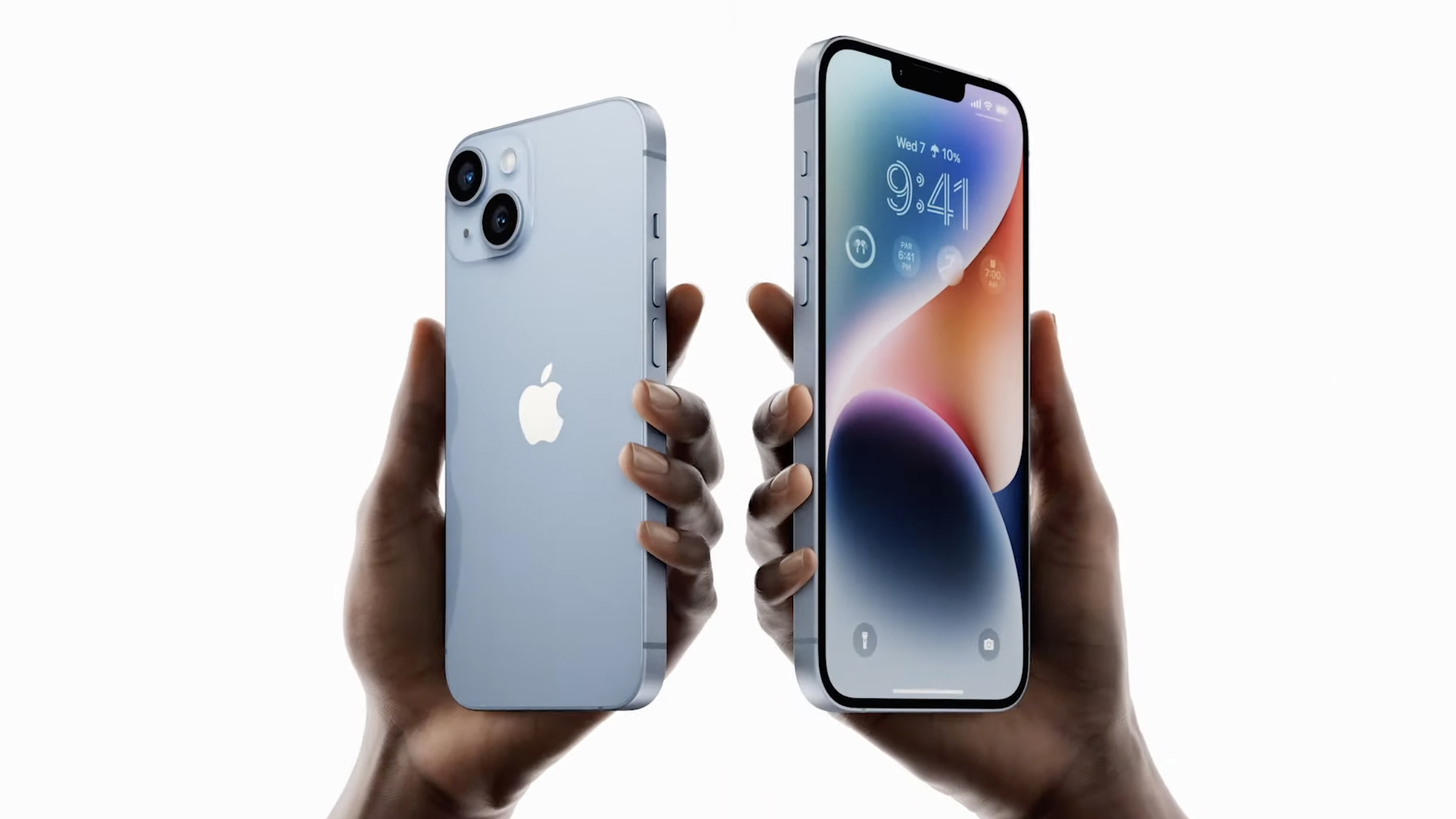 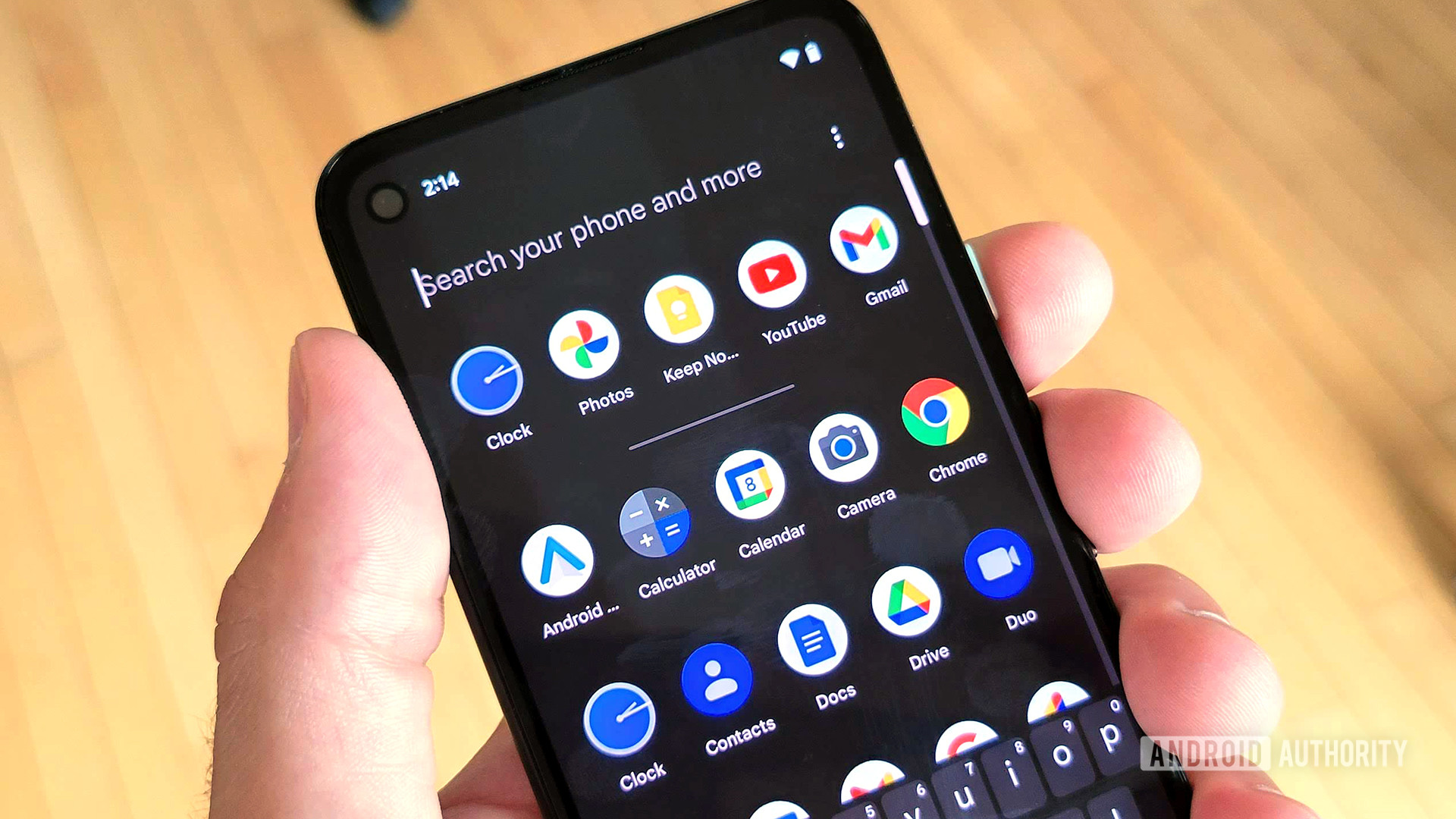 Erasmus+ Programme – Strategic Partnership
Project : 2021-2-RO01-KA210-ADU-000048477
Project Title: “Senior in digital era”
Material realizat cu sprijinul financiar al Uniunii Europene.  Conținutul acestui material este responsabilitateaa autorilor, iar Agenția Națională și Comisia Europeană nu sunt responsabile  pentru modul în care va fi utilizat conținutul acestor informații
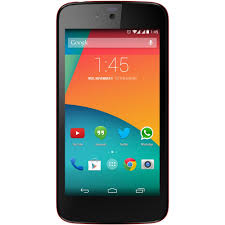 Butonul de blocare
Volum 
Control al volumului, inclusiv soneria
ANDROID
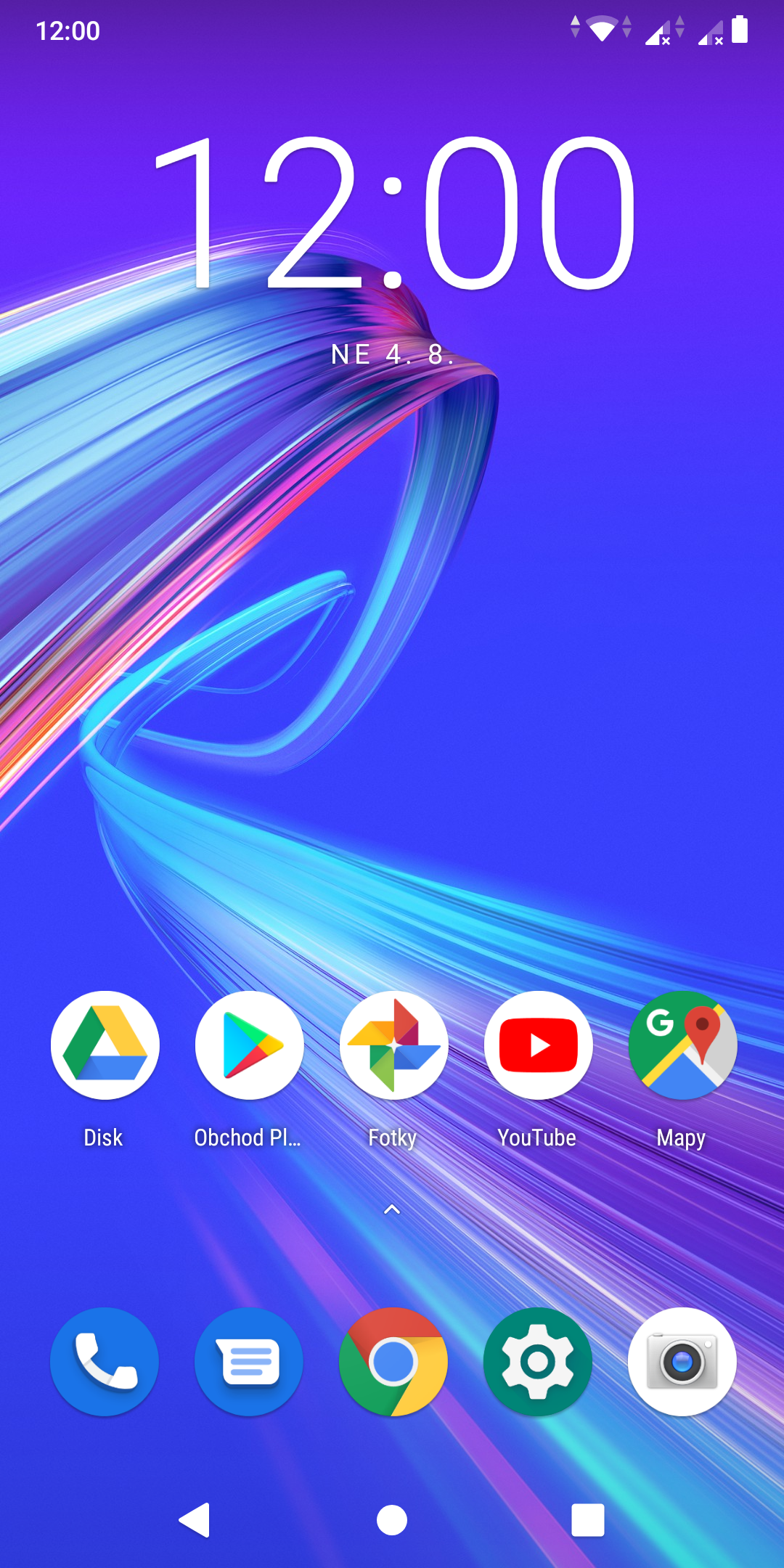 Magazin de aplicatii
Setări
Telefon
Puteți da si primi telefon
Mesagerie
Trimiteți text mesaje text
Erasmus+ Programme – Strategic Partnership
Project : 2021-2-RO01-KA210-ADU-000048477
Project Title: “Senior in digital era”
Material realizat cu sprijinul financiar al Uniunii Europene.  Conținutul acestui material este responsabilitateaa autorilor, iar Agenția Națională și Comisia Europeană nu sunt responsabile  pentru modul în care va fi utilizat conținutul acestor informații
Centrul de control
Comenzi rapide pentru programe cum ar fi controlul Wi-Fi, luminozitatea ecranului și accesul la lanternă. Pentru a accesa  plasați degetul ușor pe partea superioară a ecranului și trageți-l în jos;
Volum
Controlează volumul sunetului încorporat în difuzoare, inclusiv volumul
APPLE
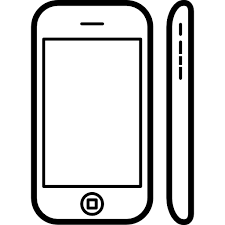 Butonul de blocare
Aceasta va bloca ecranul și va pune telefonul în modul de veghe. Apăsați-l din nou pentru a debloca.
Apăsați acest buton pentru a reveni la ecranul principal. Telefoanele iPhone mai noinu au buton, în schimb, glisați degetul în sus, pentru a accesa ecranul principal.
Erasmus+ Programme – Strategic Partnership
Project : 2021-2-RO01-KA210-ADU-000048477
Project Title: “Senior in digital era”
Material realizat cu sprijinul financiar al Uniunii Europene.  Conținutul acestui material este responsabilitateaa autorilor, iar Agenția Națională și Comisia Europeană nu sunt responsabile  pentru modul în care va fi utilizat conținutul acestor informații
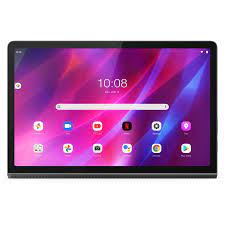 TABLETA
Dacă veți alege o tabletă Android, similar telefoanelor mobile ve-ti desoperi că sunt diferite. 
Tabletele Apple se numesc IPad, arata la fel ca IPhone-urile ca design si caracteristici. Se pot efectuale apeluri telefonice dacă sunt configurate pentru acest lucru.
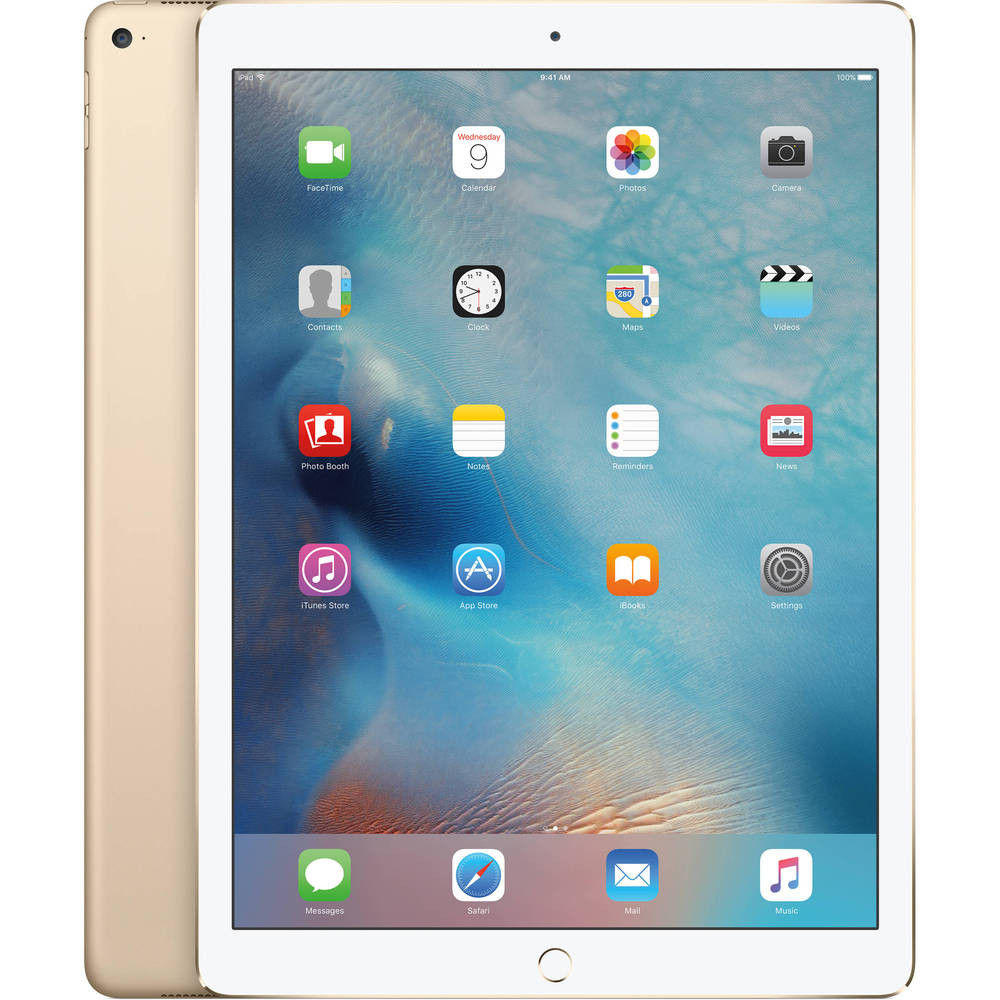 Erasmus+ Programme – Strategic Partnership
Project : 2021-2-RO01-KA210-ADU-000048477
Project Title: “Senior in digital era”
Material realizat cu sprijinul financiar al Uniunii Europene.  Conținutul acestui material este responsabilitateaa autorilor, iar Agenția Națională și Comisia Europeană nu sunt responsabile  pentru modul în care va fi utilizat conținutul acestor informații
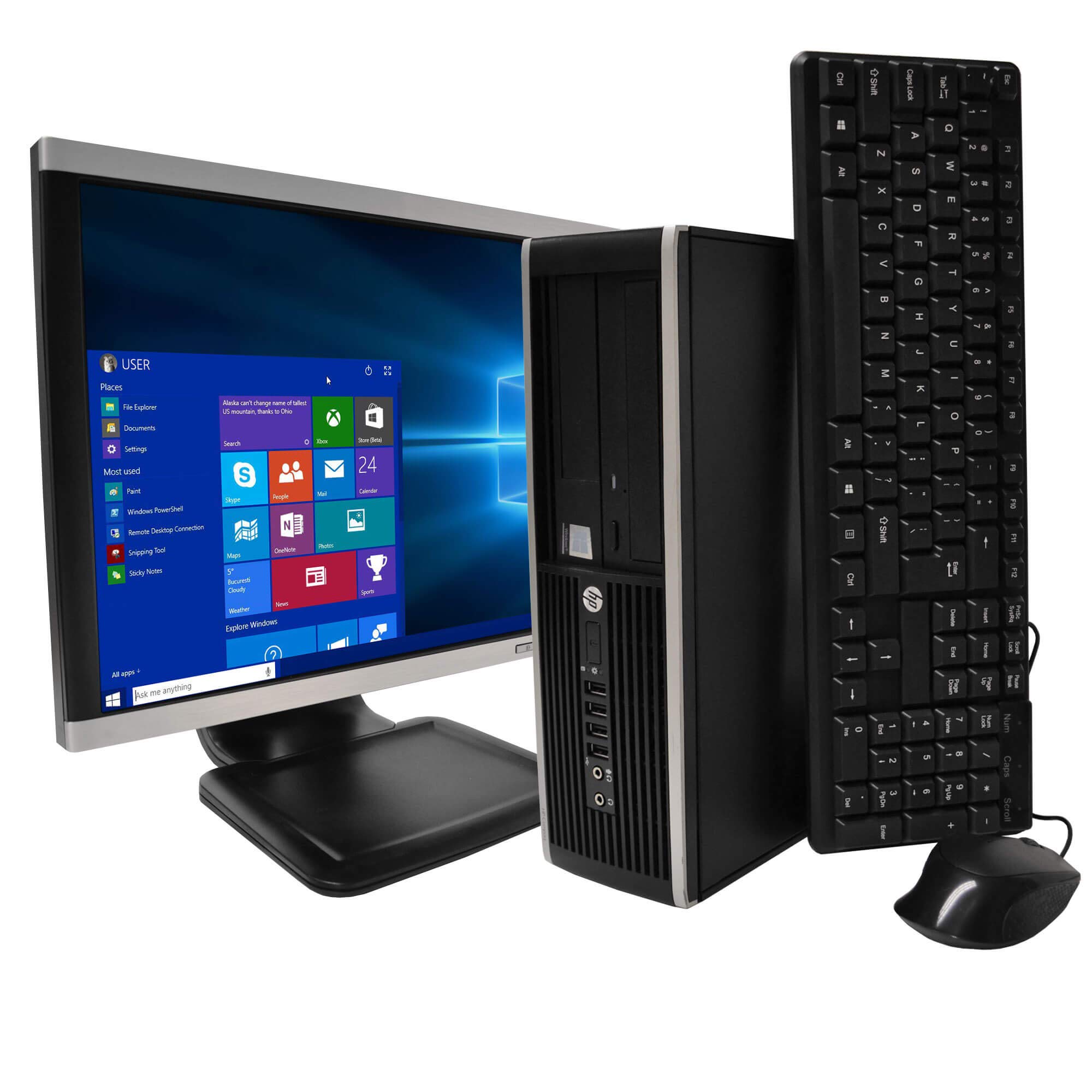 COMPUTER-DESKTOP
Calculatoarele desktop au o unitate dreptunghiulară numită turn.
 Acestea necesită, de obicei, un monitor extern, un mouse și o tastatură. 
Computerele desktop includ adesea spațiu suplimentar în interiorul turnului pentru extensii și upgrade-uri.
Erasmus+ Programme – Strategic Partnership
Project : 2021-2-RO01-KA210-ADU-000048477
Project Title: “Senior in digital era”
Material realizat cu sprijinul financiar al Uniunii Europene.  Conținutul acestui material este responsabilitateaa autorilor, iar Agenția Națională și Comisia Europeană nu sunt responsabile  pentru modul în care va fi utilizat conținutul acestor informații
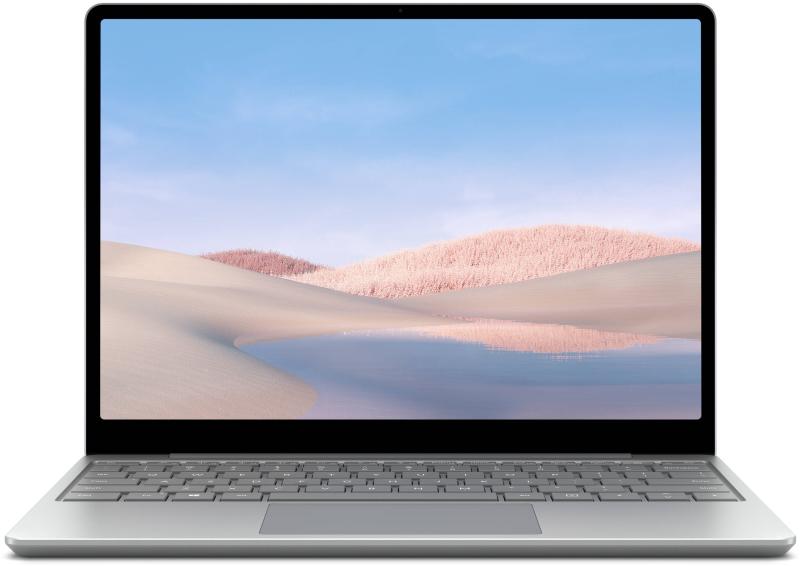 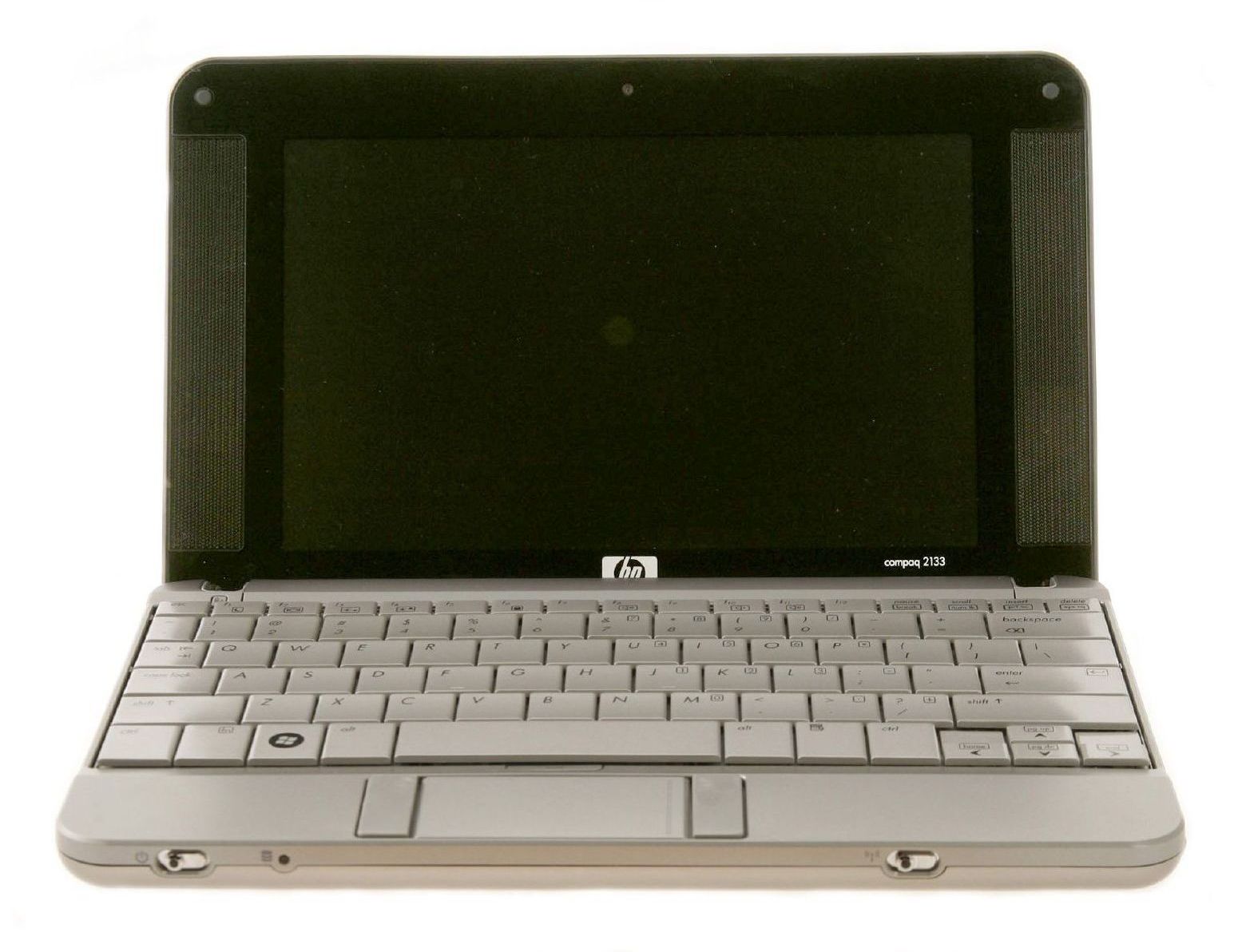 LAPTOP-NOTEBOOK-NETBOOK

Laptopurile sunt concepute pentru portabilitate. 
Netbook-urile sunt mai mici, ultraportabile
Erasmus+ Programme – Strategic Partnership
Project : 2021-2-RO01-KA210-ADU-000048477
Project Title: “Senior in digital era”
Material realizat cu sprijinul financiar al Uniunii Europene.  Conținutul acestui material este responsabilitateaa autorilor, iar Agenția Națională și Comisia Europeană nu sunt responsabile  pentru modul în care va fi utilizat conținutul acestor informații
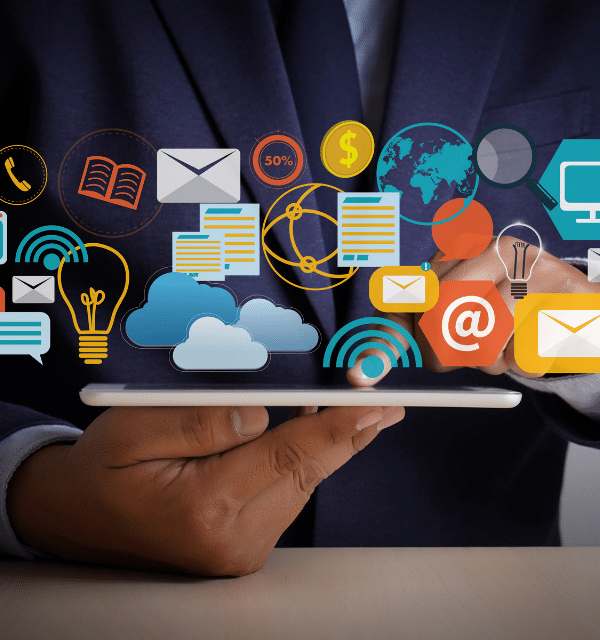 ASPECTE IMPORTANTE

*SIGURANȚA &CONFIDENȚIALITATE*
Erasmus+ Programme – Strategic Partnership
Project : 2021-2-RO01-KA210-ADU-000048477
Project Title: “Senior in digital era”
Material realizat cu sprijinul financiar al Uniunii Europene.  Conținutul acestui material este responsabilitateaa autorilor, iar Agenția Națională și Comisia Europeană nu sunt responsabile  pentru modul în care va fi utilizat conținutul acestor informații
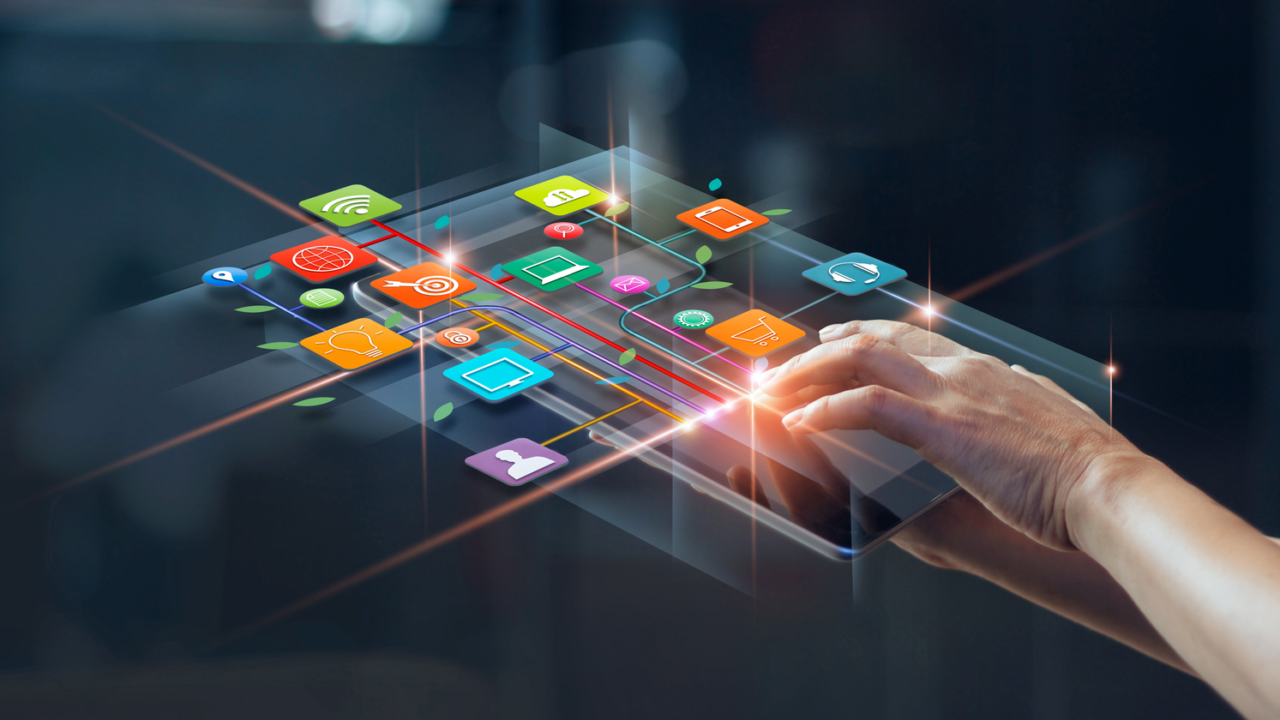 CONFIGURARE
-APLICAȚIE-
Erasmus+ Programme – Strategic Partnership
Project : 2021-2-RO01-KA210-ADU-000048477
Project Title: “Senior in digital era”
Material realizat cu sprijinul financiar al Uniunii Europene.  Conținutul acestui material este responsabilitateaa autorilor, iar Agenția Națională și Comisia Europeană nu sunt responsabile  pentru modul în care va fi utilizat conținutul acestor informații
MULȚUMIM PENTRU ATENȚIE!
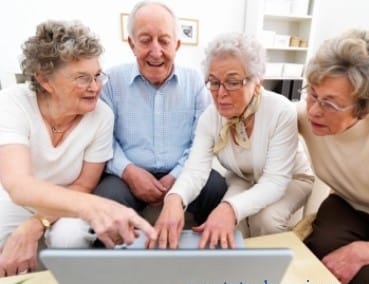